GODALA
Pouk na daljavoGuM 6.r.datum: 22.5.2020Učiteljica  :
lidia.wolf@oskoroskabela.si

Živjo, šestošolci,
Pripravila sem PP o godalih.
Najprej preberite in poslušajte vse pripete posnetke do konca, saj so zelo zabavni in nenavadni
Šele nato napišite kratke povzetke o vsakem godalu posebej 
Upam da naloge vestno opravljate, saj bom vaše delo dosledno pregledala, ko se vrnemo v šolo in na podlagi tega  tudi zaključila ocene pri gum.
Zato kar veselo na delo, saj ni pretežko, ane 
Lepo vas pozdravljam ,  u.Lidia
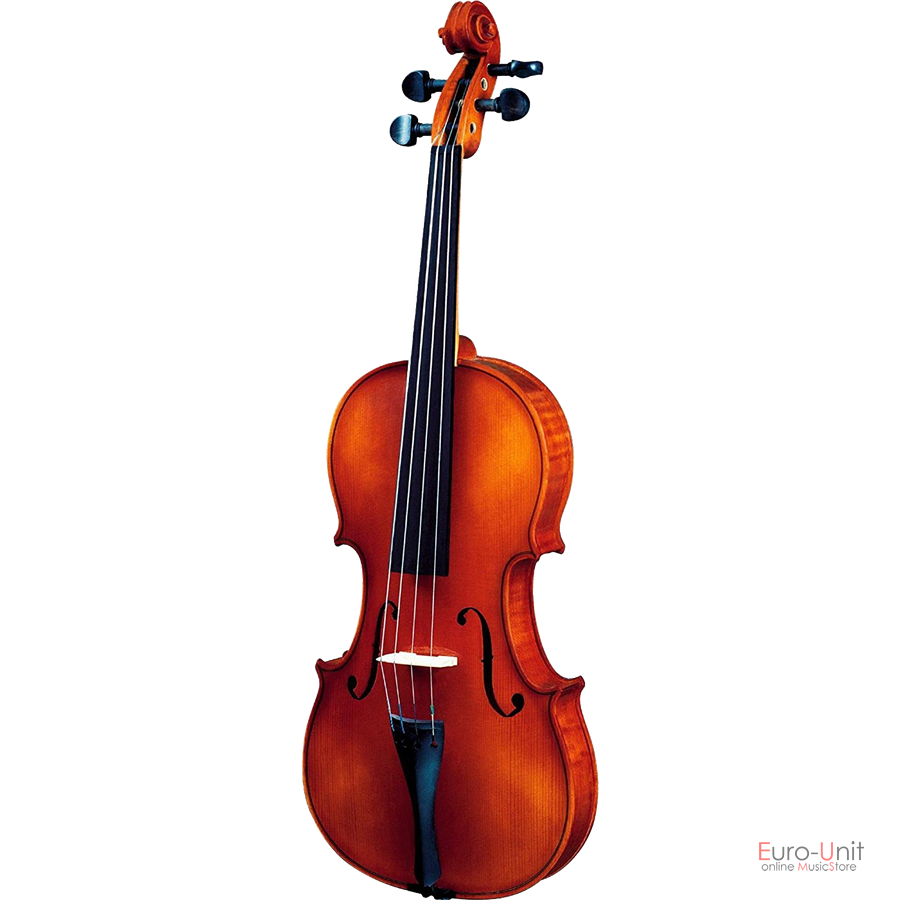 1. VIOLINA
spada v družino godal
po strunah godemo z lokom ali brenkamo s prsti
ima 4 strune 
glasbenika, ki igra na violino imenujemo VIOLINIST
https://www.youtube.com/watch?v=TNRO6WISas4
https://www.youtube.com/watch?v=q4imRMWdooU
2. VIOLA
spada v družino godal
viola je nekoliko večja od violine 
po strunah godemo z lokom ali brenkamo s prsti
ima 4 strune 
glasbenika, ki igra na violino imenujemo VIOLIST
https://www.youtube.com/watch?v=Xe11Pp1g39I
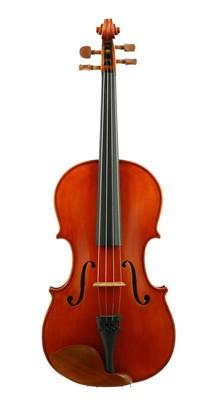 3. VIOLONČELO ali čelo
spada v družino godal
po strunah godemo z lokom ali brenkamo s prsti
ima 4 strune 
je približno dvakrat večji od violine 
   in na koncu ima nogo namesto gumba
glasbenika, ki igra na violončelo imenujemo VIOLONČELIST
https://www.youtube.com/watch?v=pL0bxewHbjo
https://www.youtube.com/watch?v=Ptk_1Dc2iPY
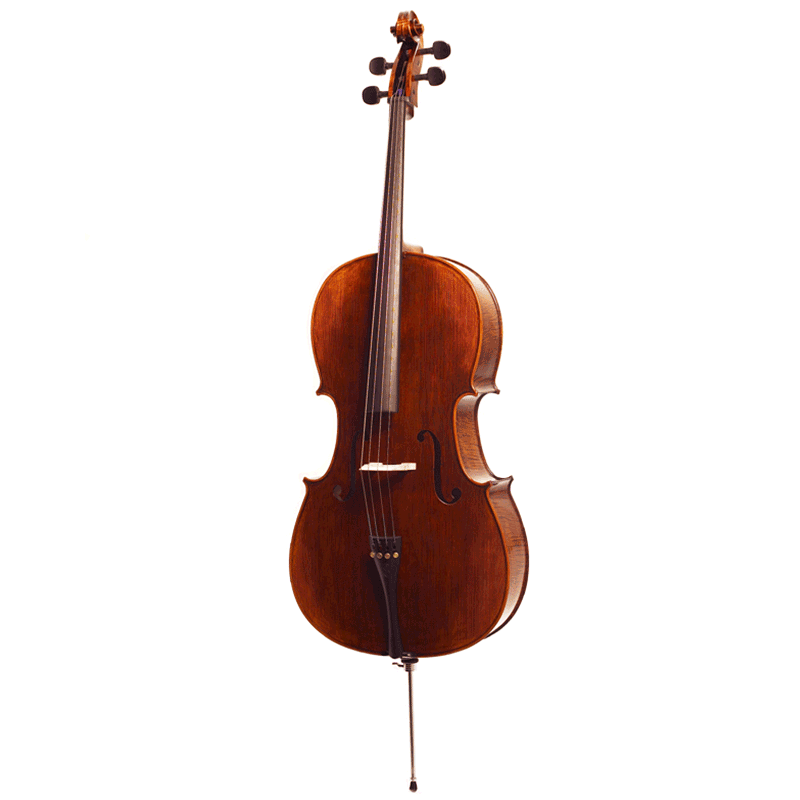 4. kontrabas
spada v družino godal
po strunah godemo z lokom ali brenkamo s prsti
ima 4 strune 
je približno dvakrat večji od violončela 
glasbenika, ki igra na kontrabas imenujemo KONTRABASIST
https://www.youtube.com/watch?v=SRIIO408ats
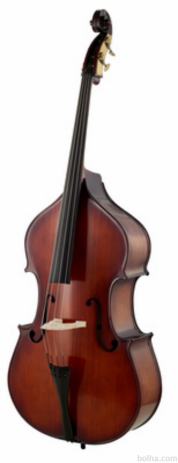